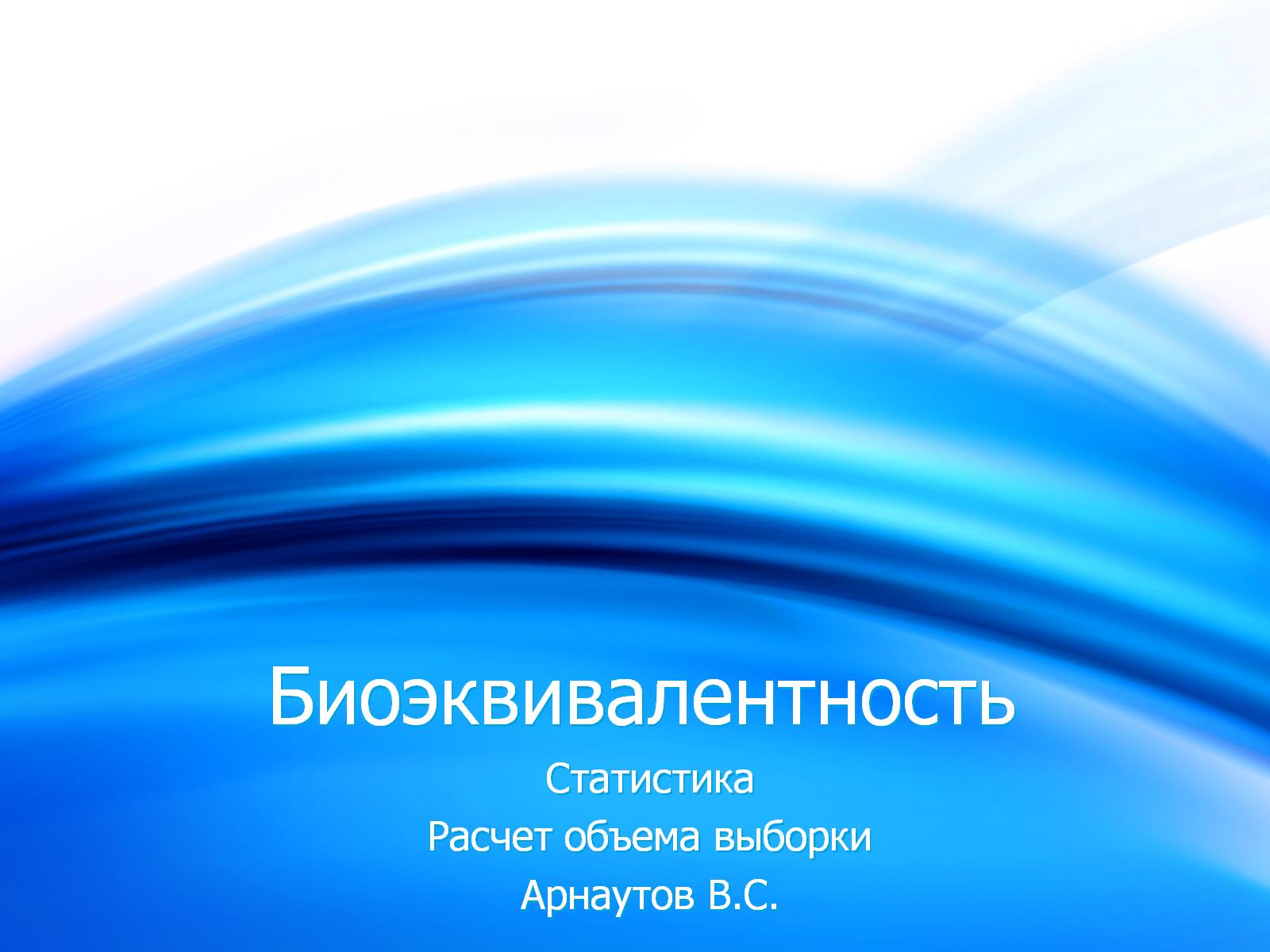 Биоэквивалентность
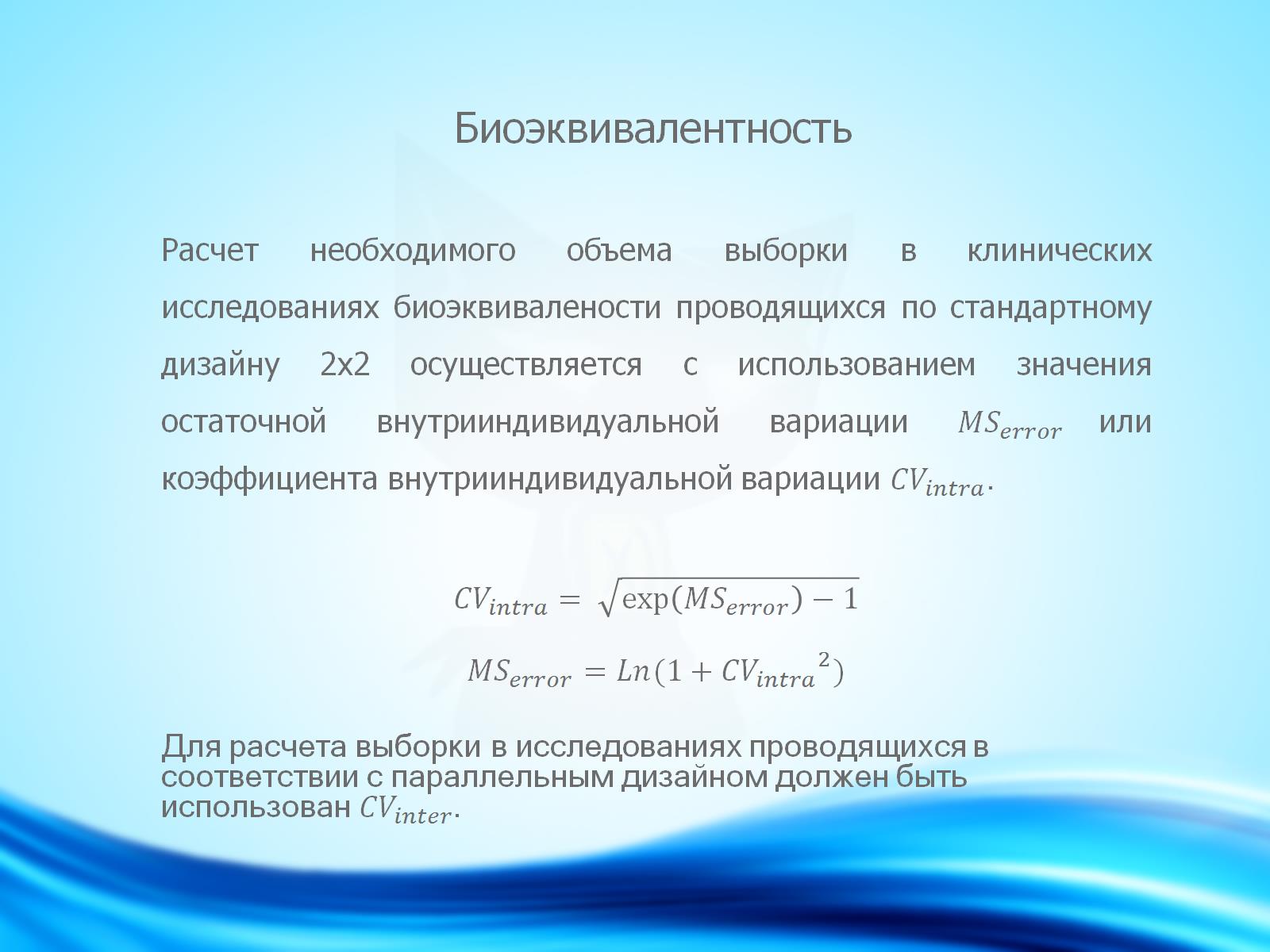 Биоэквивалентность
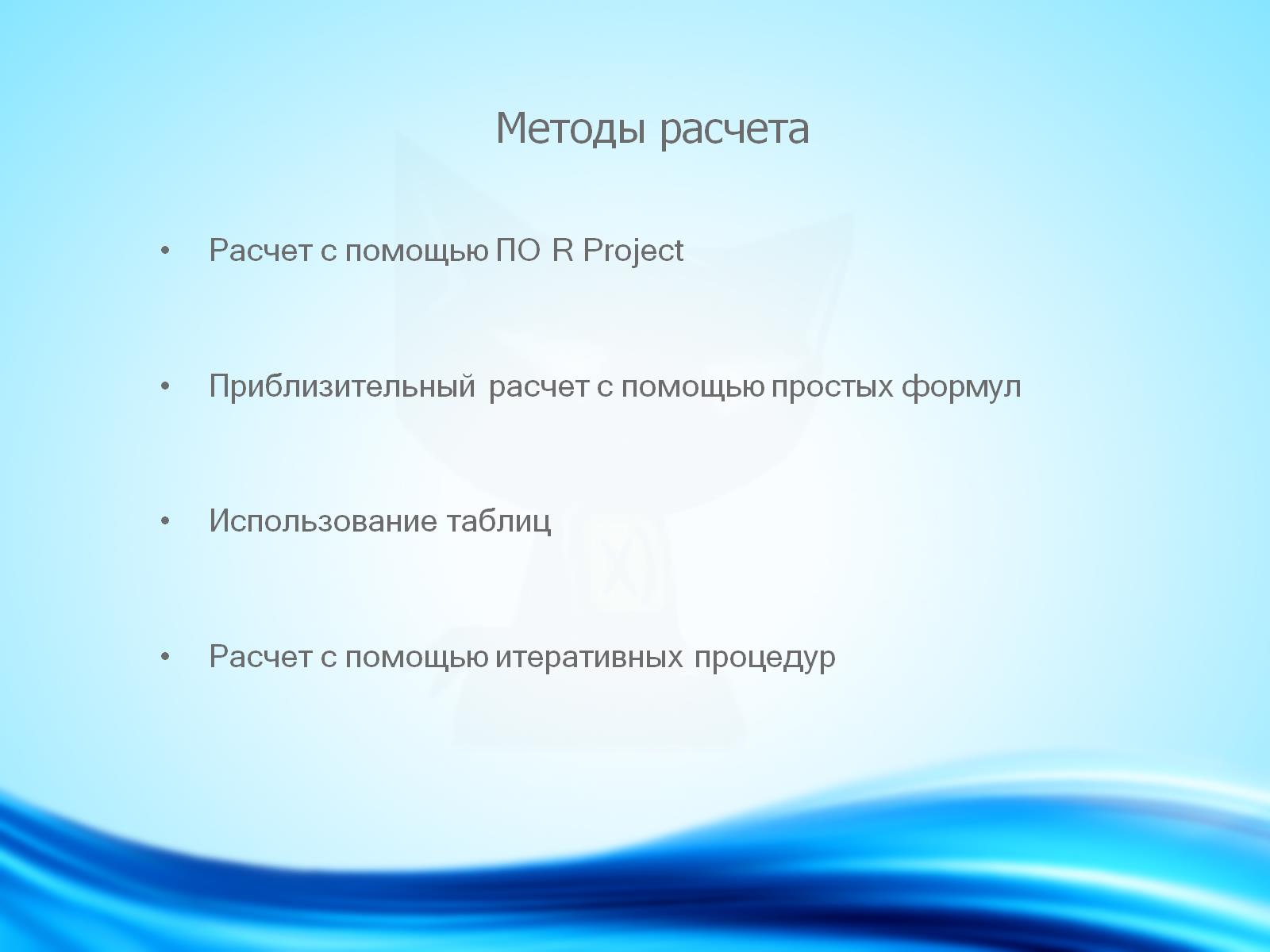 Методы расчета
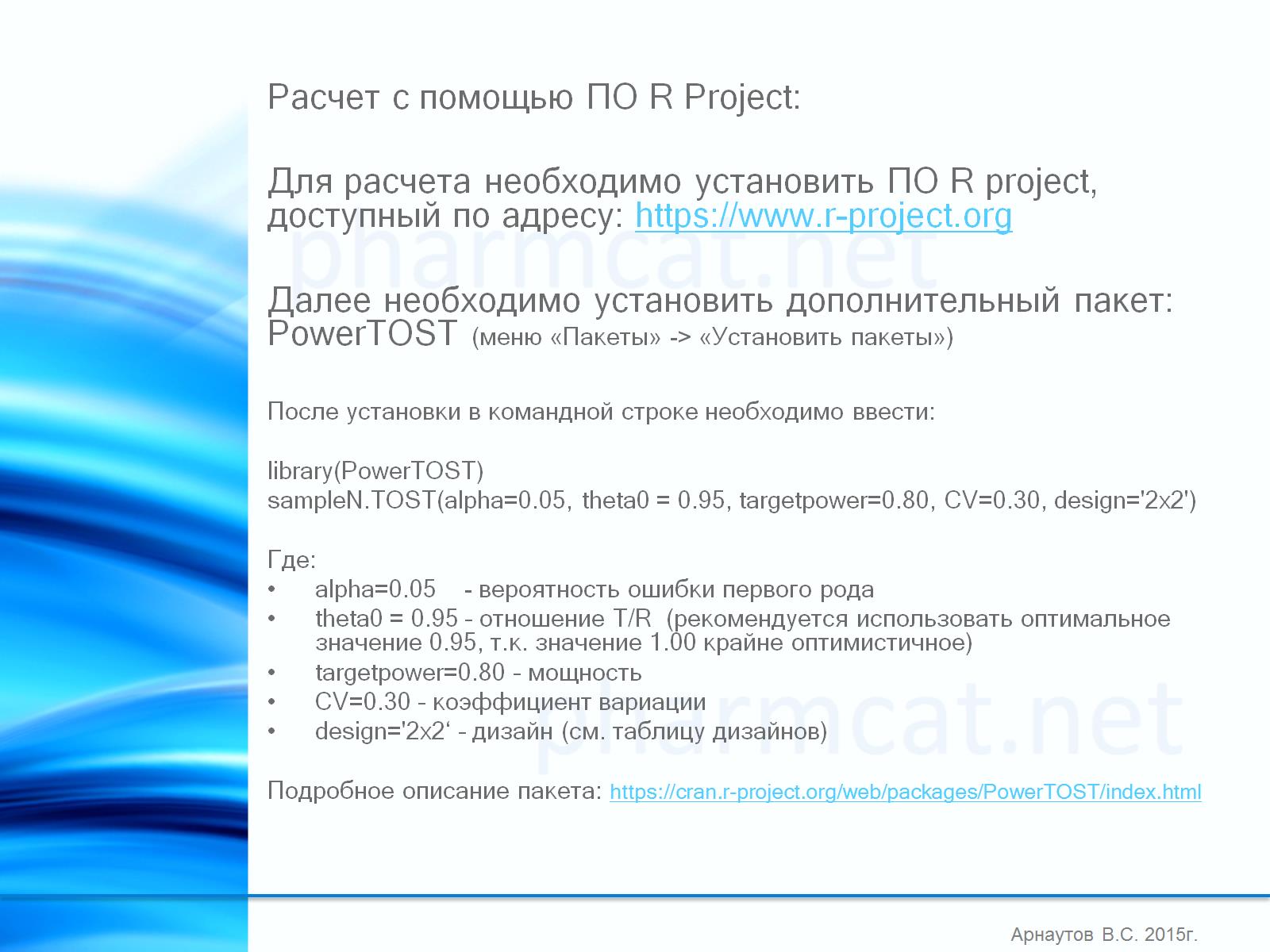 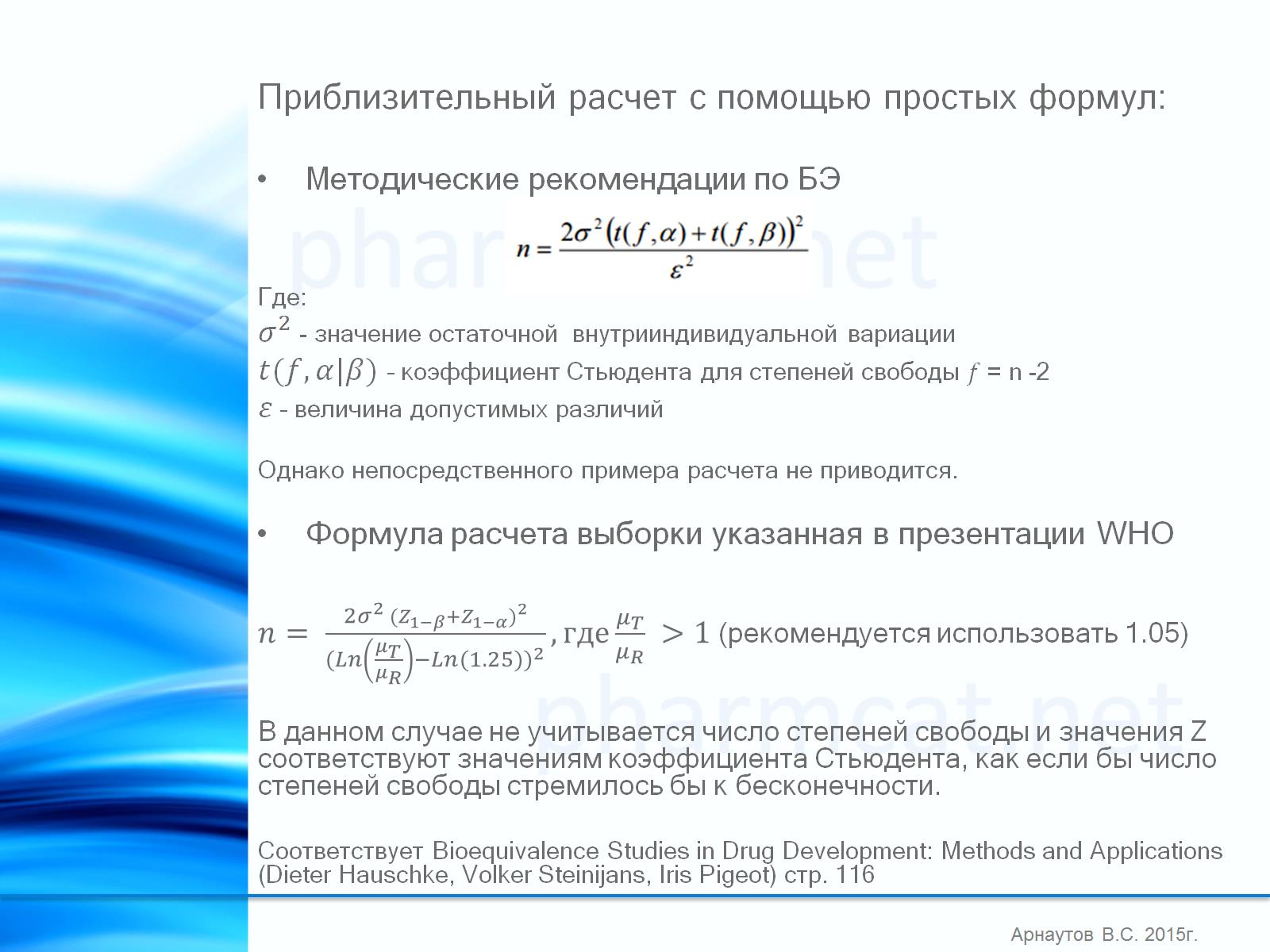 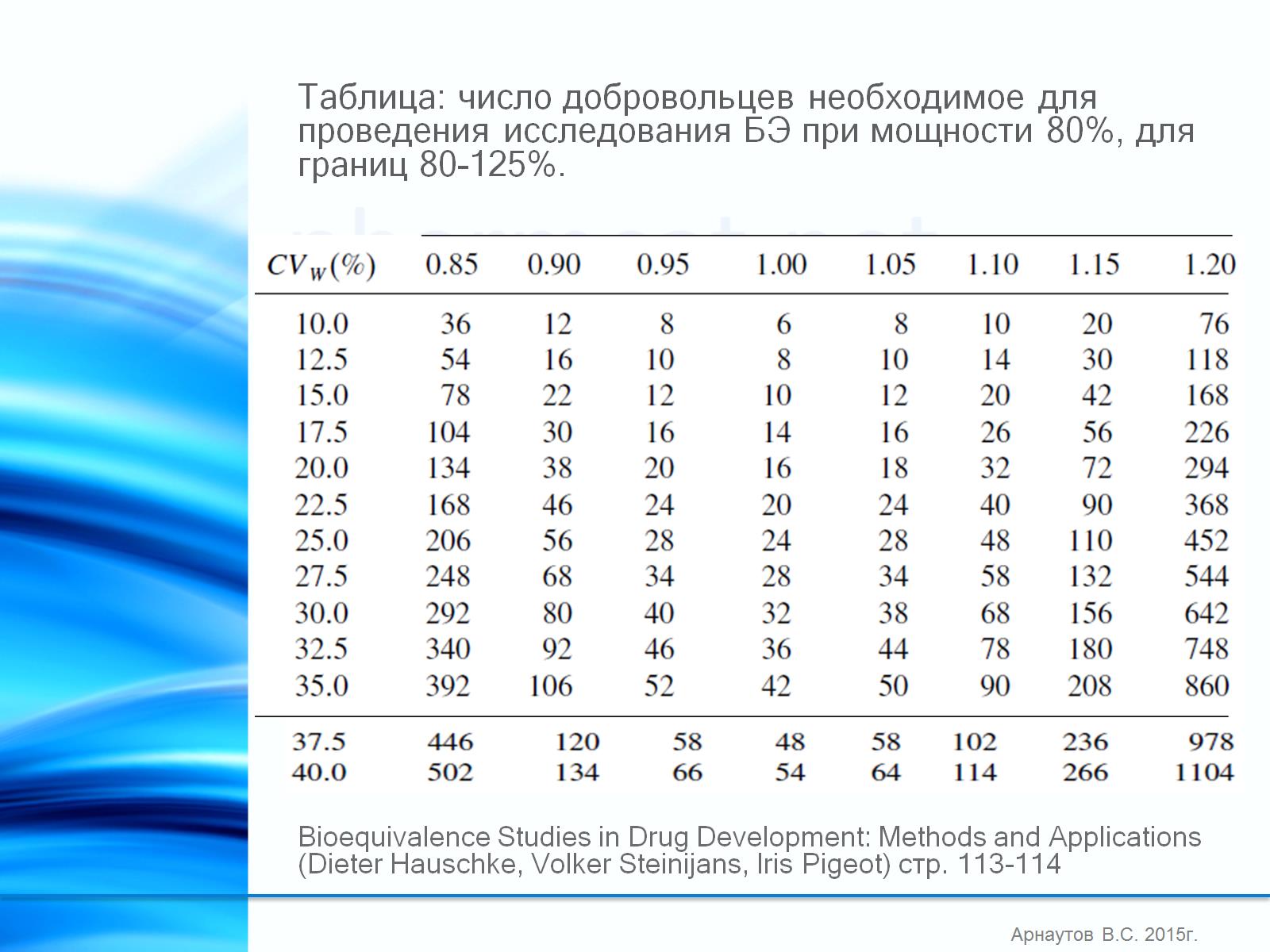 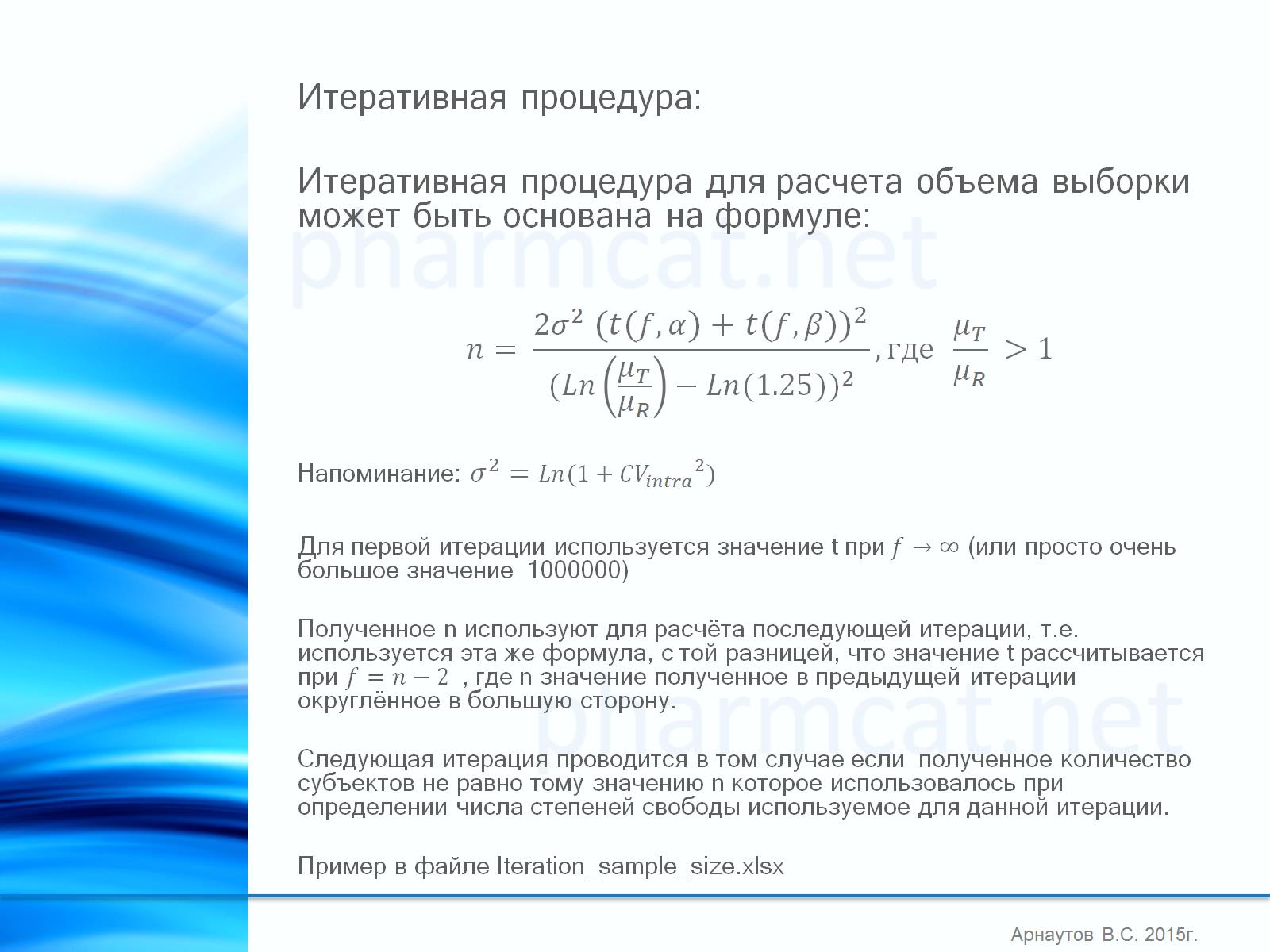 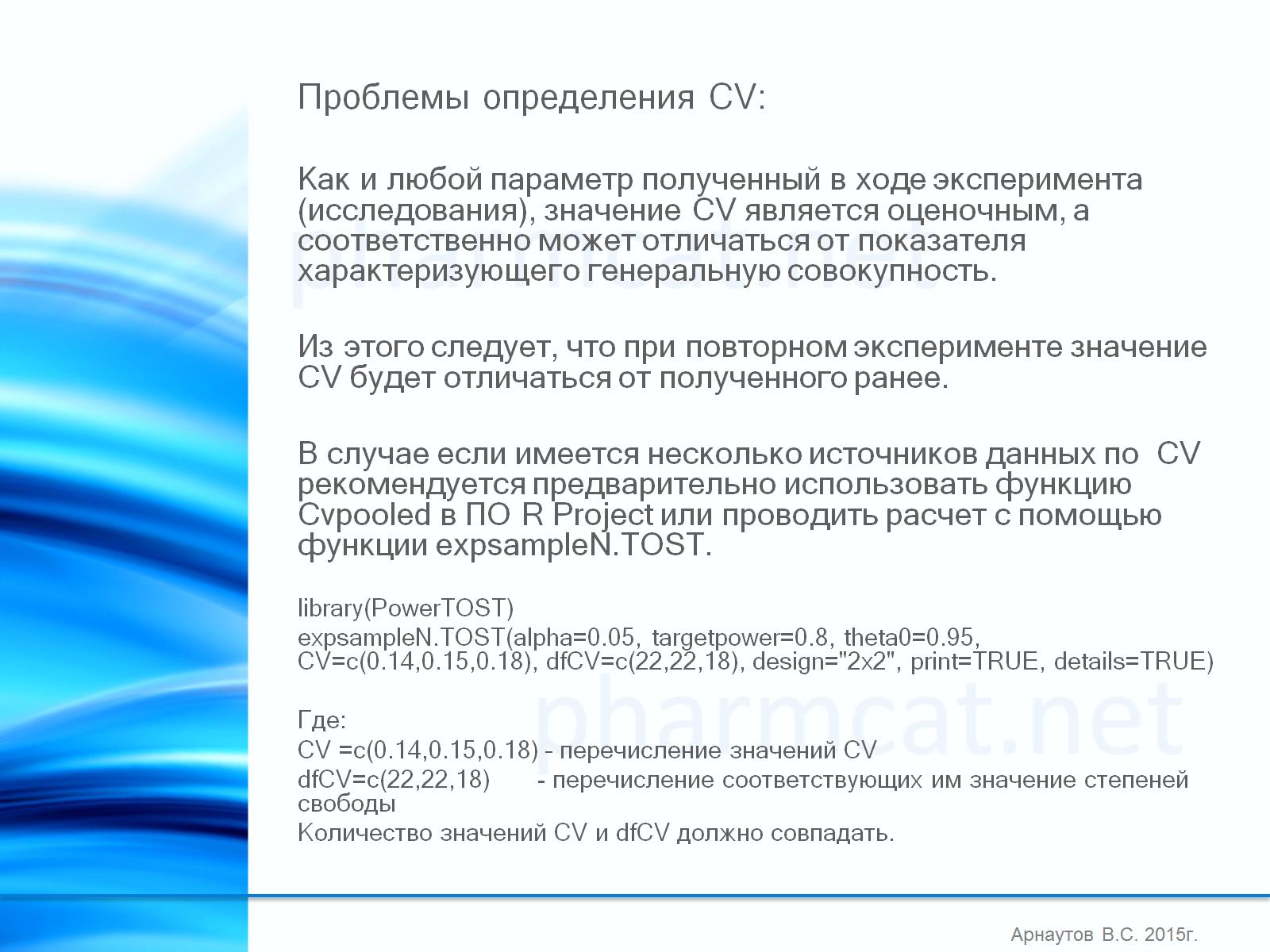 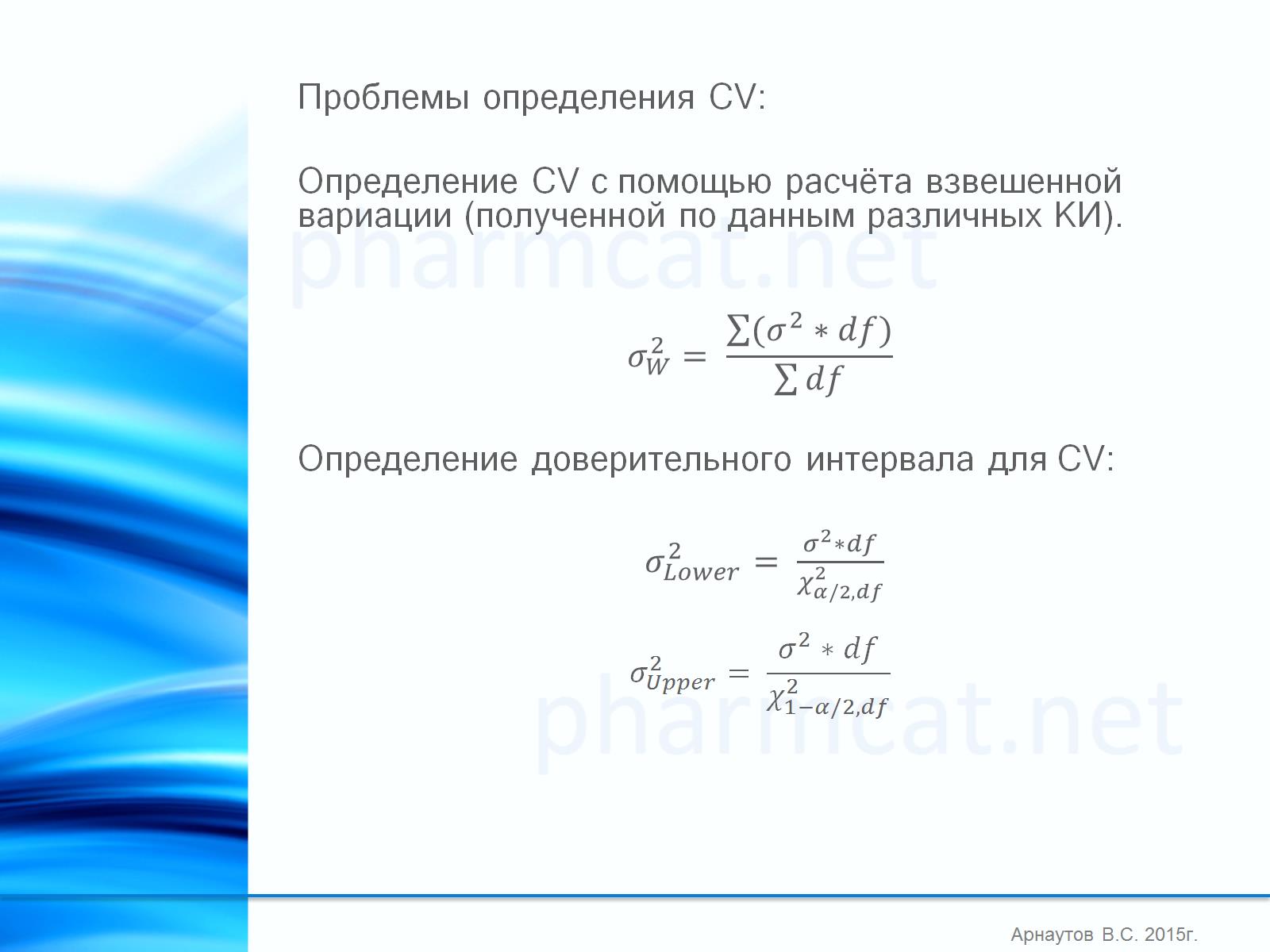 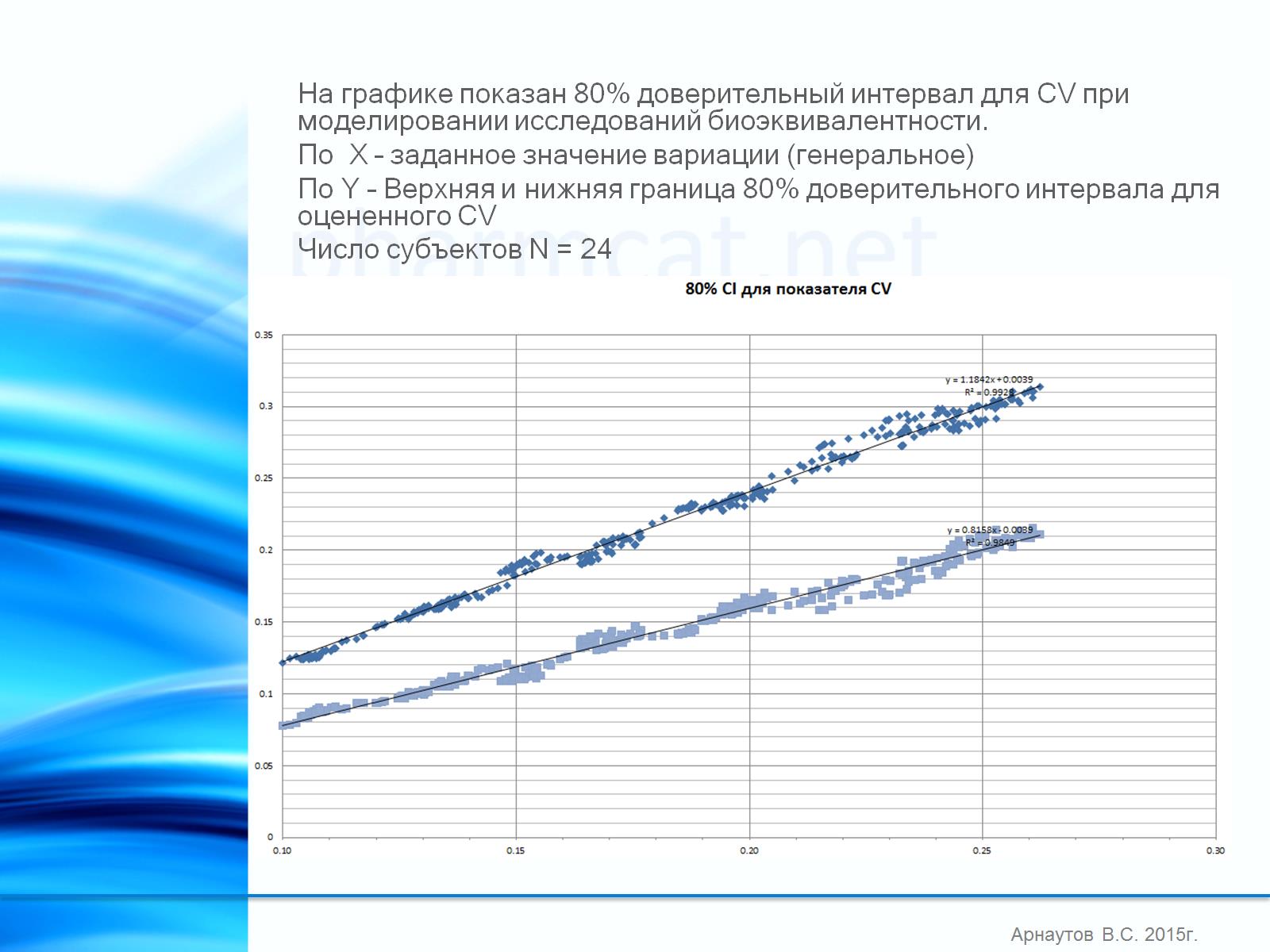 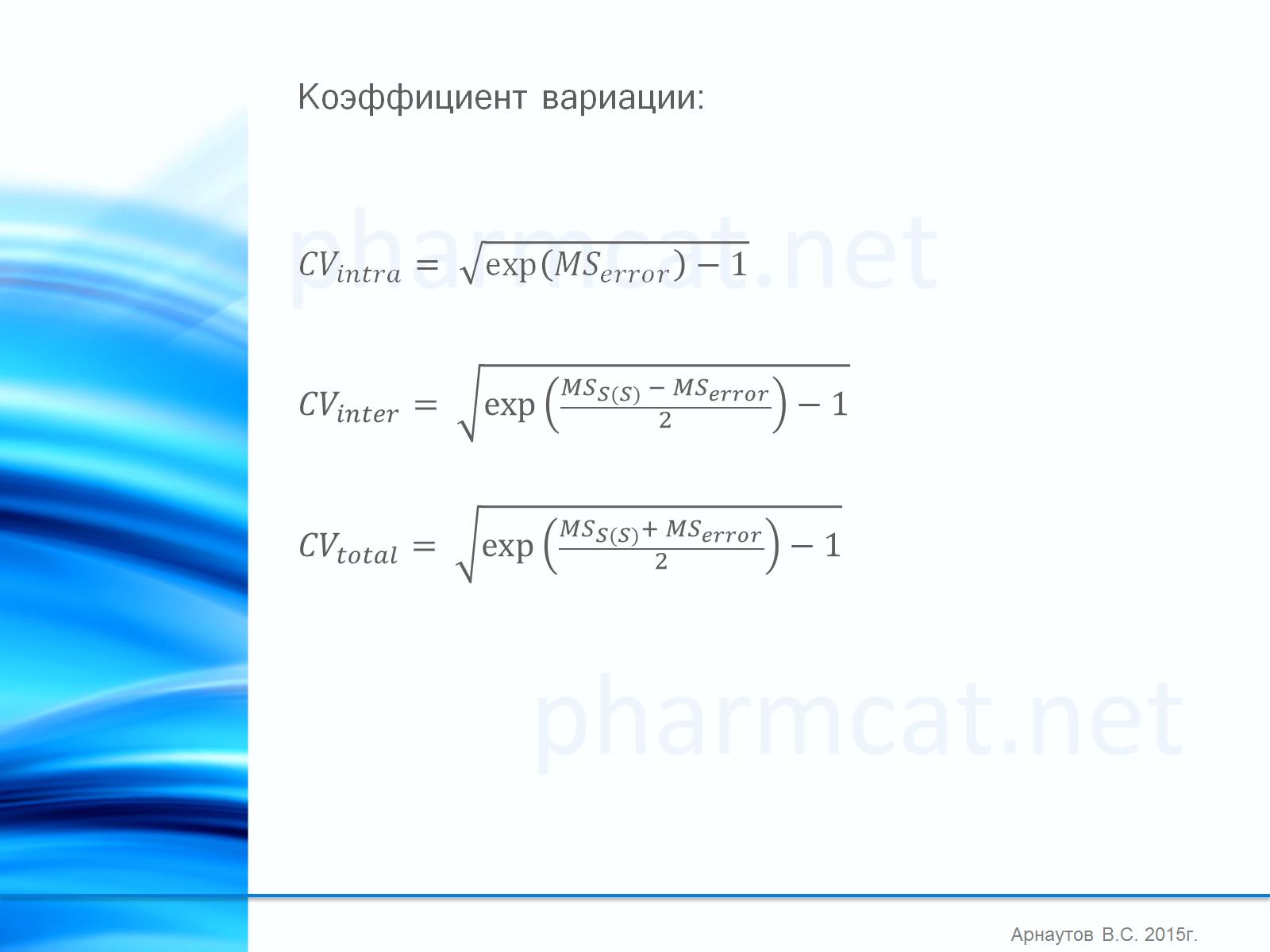 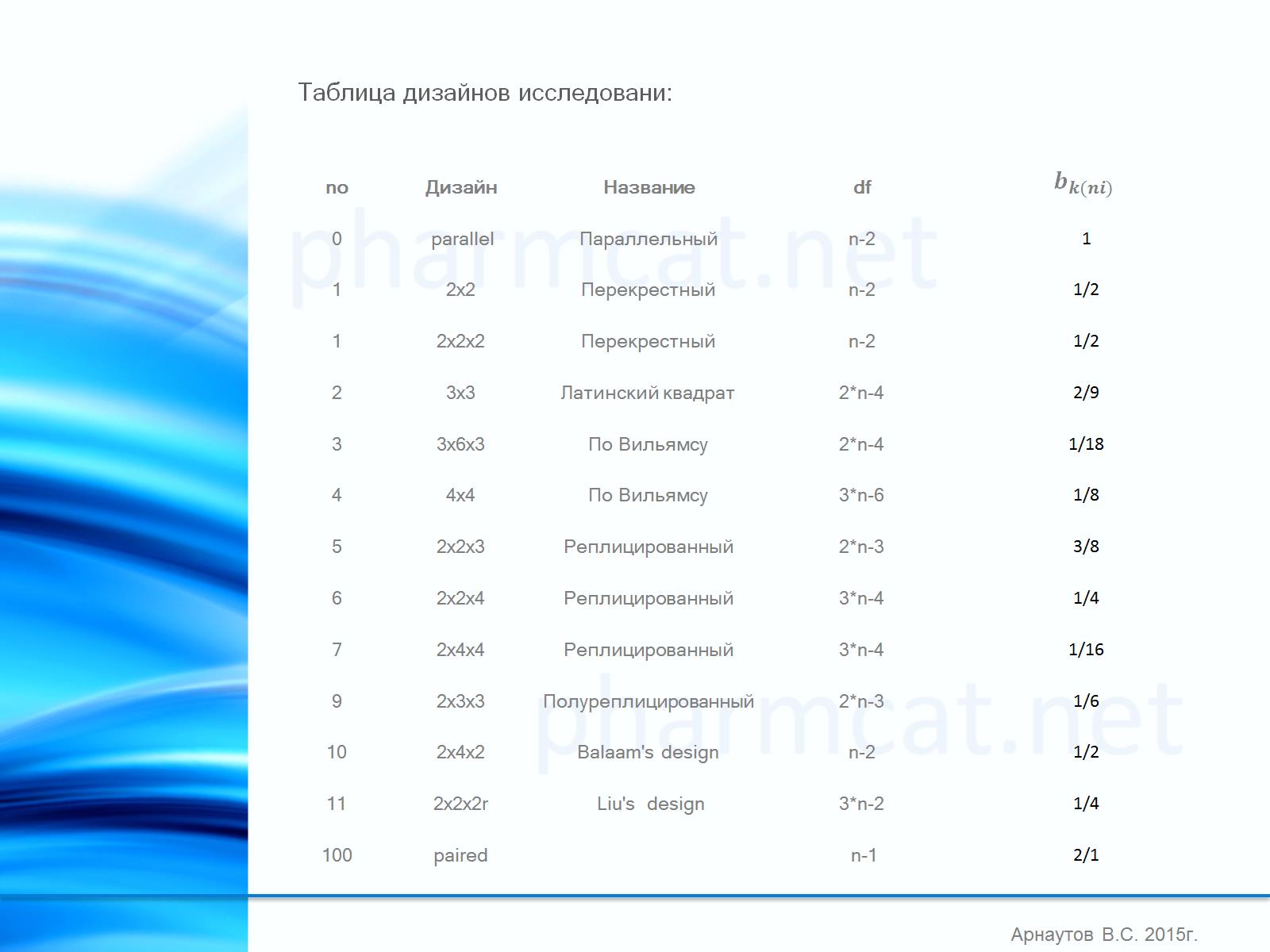 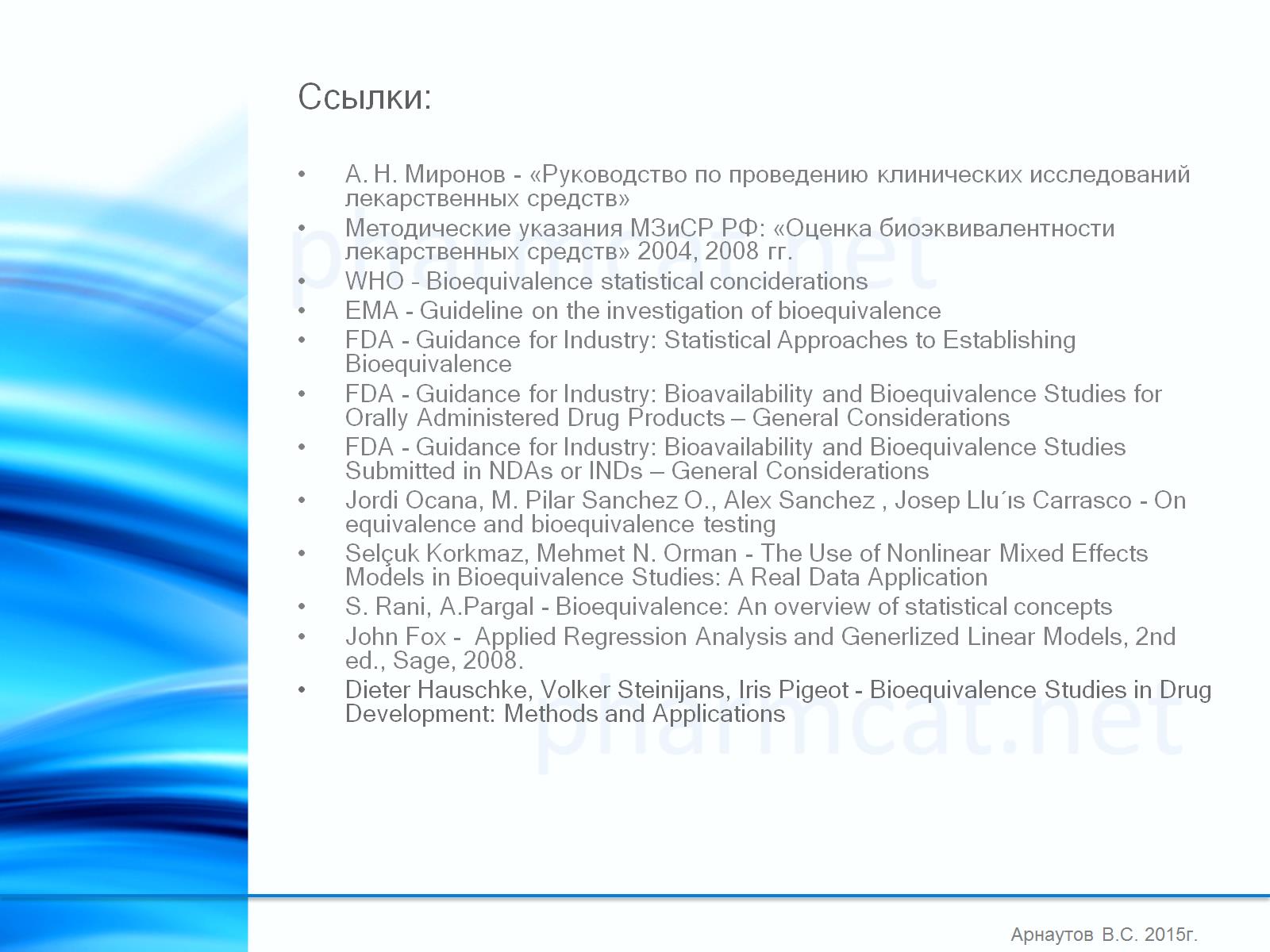